«Цель и задачи деятельности Ресурсного модельного центра (стажировочной площадки) в рамках реализации Гранта «Создание и функционирование стажировочной площадки «Детский сад – маршруты развития», выполняющей организационно-методическое сопровождение деятельности организаций, реализующих программы дошкольного образования, включая обновление инфраструктуры стажировочной площадки" Сообщение подготовила методист центра инновационного сопровождения проектов и программ КГАНОУ КЦОНаталия Александровна Горелова
ГРАНТ 2023      Лот №1 «Региональная модель деятельности (стажировочных площадок)  Хабаровского края «Детский сад – маршруты развития», выполняющих организационно-методическое сопровождение деятельности организаций, реализующих образовательные программы дошкольного образования, включая обновление инфраструктуры стажировочных площадок в рамках реализации федерального проекта «Современная школа» национального проекта «Образование»
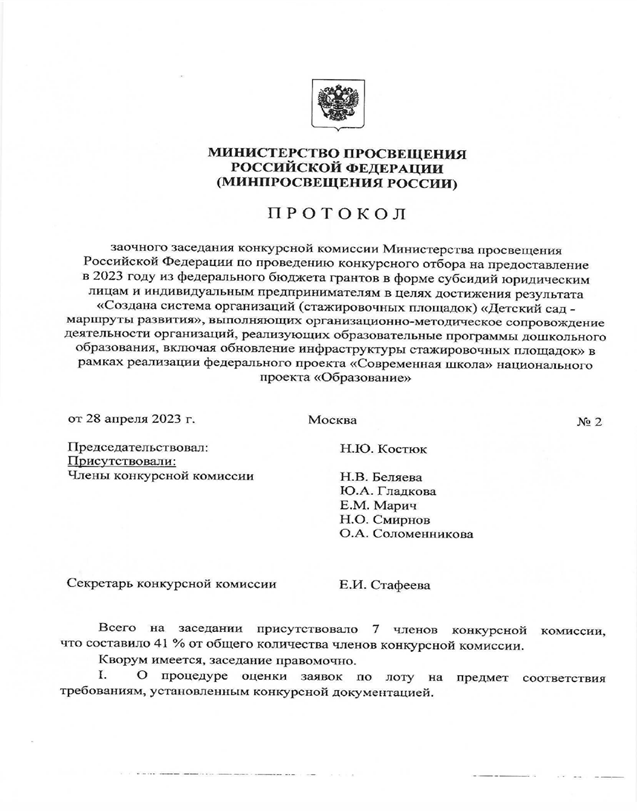 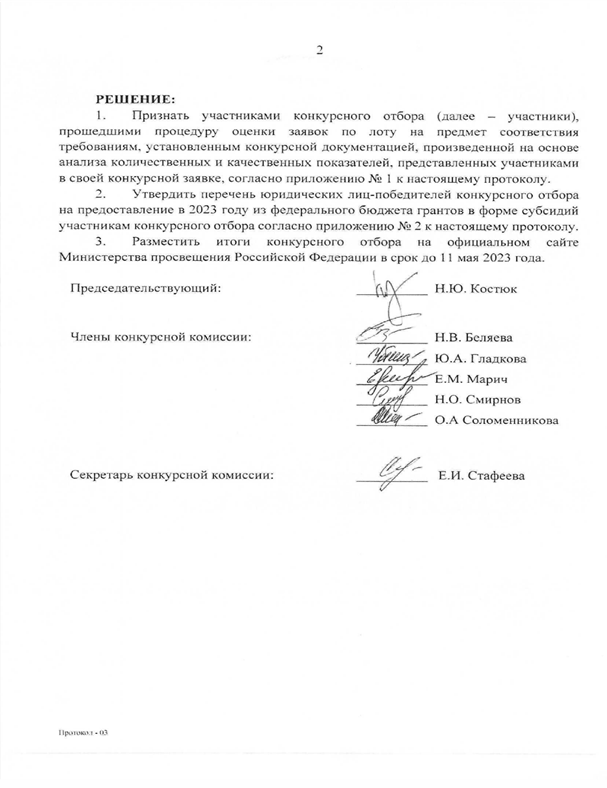 Цель: создание ресурсного модельного центра (РМЦ)  на базе краевого государственного автономного нетипового образовательного учреждения «Краевой центр образования» для реализации региональной модели деятельности организаций, реализующих образовательные программы дошкольного образования Хабаровского края
Задачи деятельности:

создание Региональной модели деятельности (стажировочных площадок) «Детский сад – маршруты развития», выполняющих организационно- методическое сопровождение организаций, реализующих образовательные программы дошкольного образования;

- повышение квалификации педагогических кадров для инновационной деятельности организаций, реализующих образовательные программы дошкольного образования, включая обновление инфраструктуры стажировочных площадок в рамках реализации федерального проекта «Современная школа» национального проекта «Образование» в крае;
Задачи деятельности:

- организация оказания организационно-методического сопровождения организациям, реализующих образовательные программы дошкольного образования;

- оказание методической, диагностической и консультативной помощи педагогам и узким специалистам, реализующим образовательные программы дошкольного образования в практико-ориентированной деятельности дошкольных образовательных организаций в муниципальных районах края
Целевые группы в работе стажировочной площадки:
1)руководители дошкольных образовательных организаций;
2) педагоги дошкольных образовательных организаций;
3) узкие специалисты дошкольных образовательных организаций;
4)студенты и обучающиеся педагогических специальностей педагогических вузов и педагогических колледжей Хабаровского края
Подписанных Соглашений по сетевой форме взаимодействия РМЦ  КГАНОУ КЦО и образовательных организаций - 36
Взаимодействие РМЦ и  дошкольных образовательных организаций будет осуществляться в сетевой форме
Основные направления деятельности РМЦ:
-внедрение инновационных, педагогических и информационно-коммуникативных технологий в процессе оказания помощи педагогам, обеспечивающим получение образования в соответствии с изменившимися потребностями населения и новыми вызовами социального, культурного, экономического развития общества; 
-обобщение и трансляция наработанного опыта работы в другие дошкольные образовательные организации края через реализацию программы сетевого взаимодействия с дошкольными образовательными организациями;
Технические ресурсы для работы специалистов по направлению цифровизации: 
1)персональные компьютеры с выходом в интернет;
2) множительная техника;
3) проекционные установки;
4) интерактивные экраны;
5) интерактивная песочница;
6) проекционные установки «Интерактивный» пол» с программой «Дополненная реальность», с другими интерактивными программами
7) проекционные установки для интерактивных досок;
8) тележка с ноутбуками по количеству детей и для работы педагогов
РЕГИОНАЛЬНЫЙ МОДЕЛЬНЫЙ ЦЕНТР
Узкие специалисты ДОО
Руководители ДОО
Сформированность специальных профессиональных компетенций
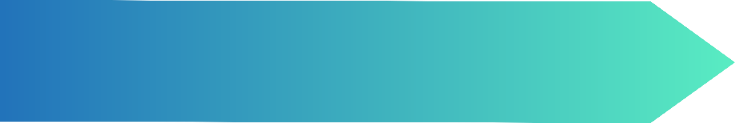 Сформированность управленческих компетенций
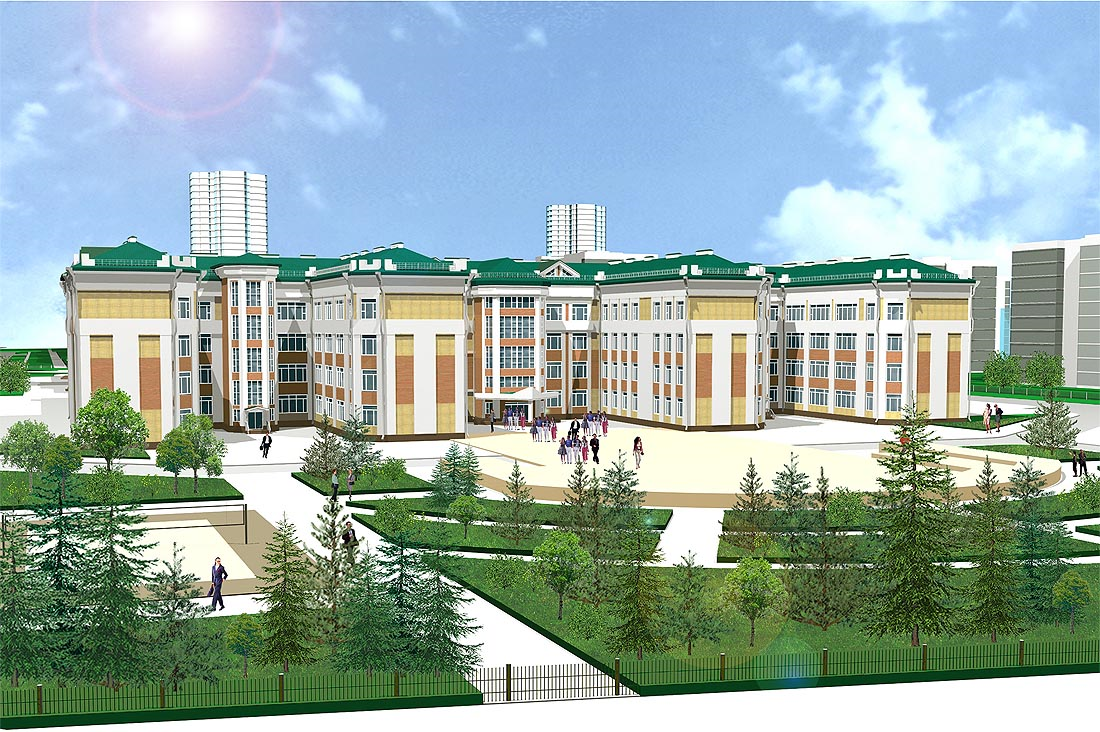 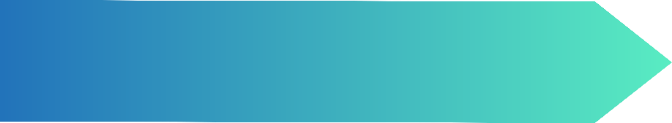 Мобилизация и интеграция профессиональных знаний
Управление образовательными ресурсами
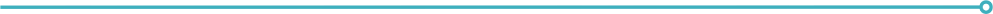 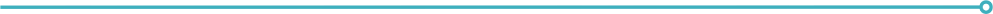 Оптимальное выполнение профессиональной деятельности
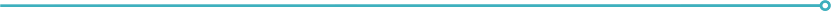 Эффективная кадровая политика
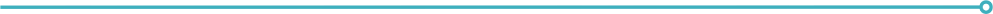 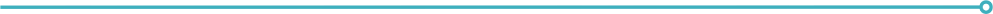 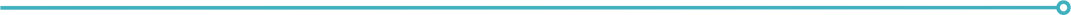 Адаптивная реакция на профессиональные «вызовы»
Контроль и коррекция базовых процессов
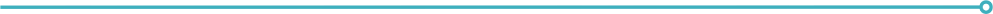 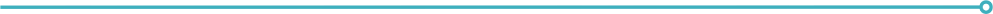 Студенты педагогических вузов и педагогических колледжей Хабаровского края:
Педагоги ДОО
Формирование профессиональных базовых компетенций
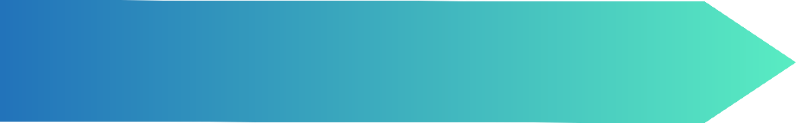 Сформированность педагогических компетенций
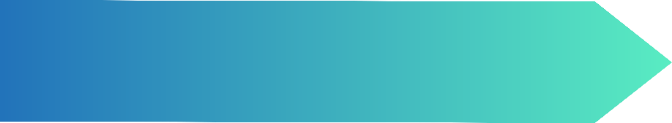 Мобилизация и интеграция профессиональных знаний
Профессионализм в работе с детьми
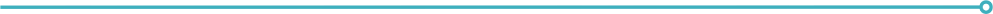 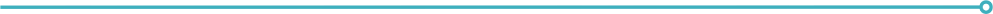 Взаимодействие с субъектами педагогического процесса
Взаимодействие с коллегами профессионалами
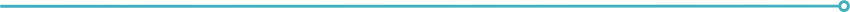 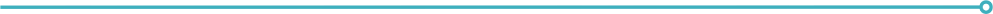 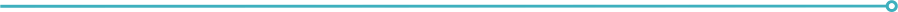 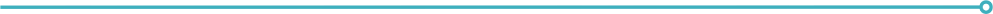 Не директивный подход к саморазвитию
Компетентное самообразование и самосовершенствование
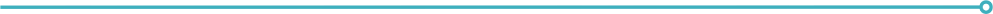 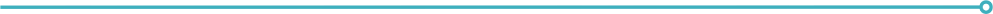